مفهومSMWI  
هدف SMWI بدست‌آوردن محتمل‌ترین توزیع  پیکسل فرعی  آبگیر  تالاب  در یک پیکسل ‌مختلط در همچین روشی است که وابستگی مکانی  بیشینه است و تناسب اصلی آب گرفتگی حفظ می‌شود. ورودی برای SMWI یک بخش تصویری از آب گرفتگی  تالاب است جایی که  هر  مقدار بخش تنها تناسب آب گرفتگی را بدون مشخص‌کردن موقعیت آب‌گرفتگی نشان می‌دهد. بخشی از تصویر می‌تواند توسط طبقه‌بندی نرم آب‌گیرهای تالاب از تصویر سنجش از راه  دور  بدست‌ می‌آید.
8/41
پیشنهادات
نتیجه گیری
مطالعه موردی
روش ها
مقدمه
نتایج و بحث
SMWI می‌تواند به عنوان پیش پردازش طبقه ‌بندی نرم برای بدست ‌آوردن اطلاعات توزیع مکانی آب‌گیر تالاب در مقیاس پیکسل‌های فرعی  بررسی شود.  فرض‌کنید S  فاکتور مقیاس  بین  پیکسل مختلط و  پیکسل‌های فرعی را در بخشی از تصویر نشان دهد. SMWI هر پکسل‌مختلط را  به  درون پیکسل  فرعیS*S  تقسیم می‌کند.  اصول  پایه SMWI در شکل 1  نشان داده‌شده  است که  یک مثال ساده با دو  کلاس نشان‌دهنده  آب‌گیر  تالاب  و  غیر آب‌گیر  است.
9/41
پیشنهادات
نتیجه گیری
مطالعه موردی
روش ها
مقدمه
نتایج و بحث
شکل 1:  مثال SMWI   (S=3)،  (a) بخشی از تصویر  آب گیر تالاب ، (b)  نتایج SMWI  محمتمل ،  (c)  محتمل‌ترین  نتایج SMWI
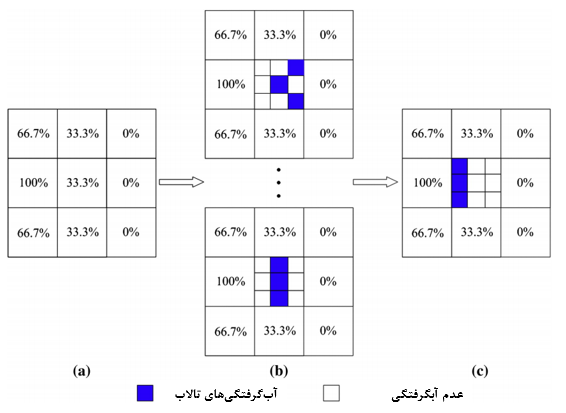 10/41
پیشنهادات
نتیجه گیری
مطالعه موردی
روش ها
مقدمه
نتایج و بحث
روشSAM-SWMI  
روش  SAMبراساس  مقدار کسری  در پیکسل‌های مجاور  متعامل در برابر  پیکسل‌های فرعی درون پیکسل‌های اصلی می‌باشند. یک پیکسل فرعی تنها توسط پیکسل‌هایی در حول پیکسل‌های اصلی  جذب می‌شود که به معنی این است که  حداکثر  هشت پیکسل  همسایه برای جذب بررسی شده‌اند.
11/41
پیشنهادات
نتیجه گیری
مطالعه موردی
روش ها
مقدمه
نتایج و بحث